SISTEMA PENITENCIARIO
ASPECTOS GENERALES DEL SISTEMA PENITENCIARIO
EN EL ECUADOR EL SISTEMA PENITENCIARIO HACE REFERENCIA A LAS INSTITUCIONES O AL SISTEMA CREADO POR EL ESTADO PARA EL CUMPLIMIENTO DE LAS PENAS PRIVATIVAS DE LA LIBERTAD PREVISTAS EN LAS SENTENCIAS JUDICIALES EMITIDAS POR LOS JUECESY MAGISTRADOS. LAS MISMAS QUE TIENE COMO FINALIDAD LA REHABILITACIÓN DEL CONDENADO Y SU REINSERCIÓN A LA SOCIEDAD. 
NUESTRA LEGISLACIÓN ESTABLECE TRES TIPOS DE PENAS: 
PRIVATIVAS DE LA LIBERTAD.- SON LAS PENAS QUE SE CUMPLEN DENTRO DEL SISTEMA PENITENCIARIO 
NO PRIVATIVAS DELA LIBERTAD 
RESTRICTIVA DE LOS DERECHOS DE PROPIEDAD
GENERALMENTE LA INSTITUCIÓN PENITENCIARIA ES LA CÁRCEL O TAMBIÉN DENOMINADA PRISIÓN, 
CONTAMOS CON CENTROS PENITENCIARIOS ABIERTOS O CERRADOS, DE MÍNIMA O MÁXIMA SEGURIDAD, DEACUERDO A LAS CARACTERÍSTICAS DE LOS PPLS TAMBIÉN SE PUEDE CUMPLIR LA PENA DENTRO DE HOSPITALES O CENTROS PSIQUIÁTRICOS PENITENCIARIOS.
DEFINICIÓN DEL SISTEMA PENITENCIARIO
JULIO ALTMANN SEÑALA QUE “EN EL TERRENO PENITENCIARIO, SISTEMA ES LA REUNIÓN ORDENADA DE LOS MODERNOS PRINCIPIOS DE LA CIENCIA PENITENCIARIA APLICADOS A UNA DETERMINADA REALIDAD, DEBIÉNDOSE CONSIDERAR FACTORES COMO EL LUGAR, LA ÉPOCA, LOS MEDIOS MATERIALES Y CULTURALES DEL PAÍS EN DONDE SE LE HARÁ FUNCIONAR” 
MANUEL LÓPEZ REY MENCIONABA QUE “EL SISTEMA ES EL CONJUNTO DE REGLAS Y PRINCIPIOS Y SERVICIOS MÁS O MENOS EFECTIVOS CUYO OBJETO ES INDICAR COMO DEBE SER LLEVADO A CABO EL FIN ASIGNADO A LA FUNCIÓN PENAL”
EL SISTEMA PENITENCIARIO ES EL ÓRGANO CREADO POR EL ESTADO QUE TIENE COMO FINALIDAD EL CUMPLIMIENTO DE PENAS BAJO UN MARCO DE PRINCIPIOS Y DERECHOSDE LOS PRIVADOS DE LA LIBERTAD TENDIENTE A REHABILITAR AL PENADO Y REINSERTALO A LA SOCIEDAD.
OBJETIVOS
1. LOGRAR LA RESOCIALIZACIÓN DEL PRIVADO O LA PRIVADA DE LIBERTAD SOBRE LA BASE DE UN ADECUADO TRATAMIENTO PENITENCIARIO, EL TRABAJO, LA CAPACITACIÓN, LA EDUCACIÓN Y LA PRÁCTICA DE VALORES MORALES;
2. MANTENER RECLUIDAS A LAS PERSONAS QUE SE ENCUENTRAN CUMPLIENDO SANCIONES ADMINISTRATIVAS, DE CARÁCTER PENAL Y MEDIDAS DE SEGURIDAD, GARANTIZÁNDOLES EL RESPETO DE LOS DERECHOS HUMANOS;
3. SERVIR DE CUSTODIA Y SEGURIDAD DE LAS PERSONAS SOMETIDAS A DETENCIÓN PREVENTIVA.
4. BRINDAR AYUDA Y LABOR ASISTENCIAL A LOS PRIVADOS O LAS PRIVADAS DE LIBERTAD Y A LOS LIBERADOS O LIBERADAS, DE MODO QUE PUEDAN REINCORPORARSE ÚTILMENTE A LA SOCIEDAD;
5. EJECUTAR LAS SENTENCIAS EMITIDAS POR LOS TRIBUNALES DE JUSTICIA Y LAS RESOLUCIONES DE LAS AUTORIDADES ADMINISTRATIVAS DE POLICÍA
ANTECEDENTES DEL SISTEMA PENITENCIARIO
ANTECEDENTES DEL SISTEMA PENITENCIARIO
EL SISTEMA PENITENCIARIO SURGE CON LA NECESIDAD DE AISLAR A LAS PERSONAS CONSIDERADAS PELIGROSAS PARA LA SOCIEDAD, ERAN UBICADAS EN CUEVAS, CAVERNAS O TUMBAS.
 LAS CÁRCELES TUVIERON SUS INICIOS EN GRECIA Y ROMA, EN EL AÑO 640 D.C. Y TENÍAN COMO OBJETIVO FUNDAMENTAL EL ENCIERRO DE QUIENES ERAN CONSIDERADOS LOS ENEMIGOS DE LA PATRIA. 
 LA CÁRCEL DE ROMA FUE CONSTRUIDA POR ANCO MARCIO, SE LA DENOMINÓ CARCERE NEMERTINO Y SE DICE QUE EN ESE LUGAR ESTUVO COMO PRISIONERO SAN PEDRO. 
EN GRECIA, EXISTÍA UNA CÁRCEL PARA LOS JÓVENES DELINCUENTES Y EL PRITANIO, (LOS TRAIDORES DEL ESTADO). 
EN LA ÉPOCA MEDIEVAL NO EXISTÍAN CÁRCELES, PORQUE LA PENA ERA CONSIDERADA COMO UNA VENGANZA.
EN LA ÉPOCA FEUDAL SE CONSTRUYERON CÁRCELES, PARA CASTIGAR PRIVANDO DE LA LIBERTAD A LOS DELINCUENTES QUE NO PODÍAN COMPENSAR SU ACTO ILÍCITO CON EL PAGO DE UNA PENA PECUNIARIA.
EN FRANCIA EN EL AÑO 1300 TENEMOS LOS CONSERJES Y LA BASTILLA, (SE ENCERRABA A LOS POLÍTICOS CORRUPTOS). 
EN INGLATERRA A MEDIADOS DEL SIGLO XVI SE CONSTRUYÓ LA PRIMERA CASA PARA CORRECCIÓN DE PROSTITUTAS, VAGABUNDOS Y MENDIGOS MEDIANTE TRABAJO, INSTRUCCIÓN, CASTIGOS CORPORALES Y ASISTENCIA RELIGIOSA”. 
EN ROMA, TOMA EL NOMBRE DE HOSPICIO DE SAN MIGUEL, CREADA POR EL PAPA CLEMENTE XI EN EL AÑO 1703 Y EN LA ACTUALIDAD, EN DICHO SITIO SE UBICA EL PORTA PÓRTESE, LUGAR QUE ACOGE A LOS JÓVENES DELINCUENTES EN LA CAPITAL ITALIANA. 
EL SISTEMA PENITENCIARIO MODERNO NACE EN EUROPA, EN EL SIGLO XVIII CON EL OBJETIVO DE HUMANIZAR LAS PENAS Y TERMINAR CON EL TRATO INHUMANO, DEBIENDO CONSIDERAR QUE EL CÓDIGO PENAL FRANCÉS A ESA FECHA CONTENÍA PENAS ARBITRARIAS Y CRUELES QUE IBAN DESDE SER QUEMADOS VIVOS, A LA TORTURA DE LA RUEDA, MUTILACIONES, MARCAS CON FUEGO, ETC 
HISTÓRICAMENTE LOS SISTEMAS PENITENCIARIOS SE DIVIDÍAN EN CÁRCELES PÚBLICAS (AISLABA A REOS, PLEBEYOS, SIERVOS Y POLÍTICOS) Y PRIVADAS (SE AISLABA A LOS SEÑORES FEUDALES) PENA QUE SE CUMPLÍA EN SUS PROPIOS CASTILLOS.
EN EL CONTINENTE AMERICANO SE HAN APLICADO ALGUNOS RÉGIMENES TALES COMO NEN EL EUROPEO DESDE EL SIGLO XIX  Y SON:

A) FILADÉLFICO, CELULAR O PENSILVANO, NACE EN ESTADOS UNIDOS. SE CARACTERIZABA POR EL AISLAMIENTO TOTAL DEL INTERNO Y LA ORIENTACIÓN PENITENCIAL RELIGIOSA, A PARTIR DEL ENCIERRO TOTAL DE DÍA Y DE NOCHE QUE BUSCABA UN AMBIENTE PROPICIO A LA MEDITACIÓN, TENIENDO COMO ÚNICA LECTURA LA BIBLIA;
B) DE AUBURN, SURGIÓ EN NUEVA YORK Y MANTUVO EL AISLAMIENTO NOCTURNO, PERO INCORPORÓ EL TRABAJO Y LA VIDA COMÚN DURANTE EL DÍA, EXIGÍA LA “REGLA DEL SILENCIO” ABSOLUTO SOBRE LA BASE DE LA DISCIPLINA MEDIANTE CASTIGOS CORPORALES;
C) PROGRESIVO, SURGIÓ EN EUROPA EN EL SIGLO XIX, SE CARACTERIZA PORQUE EL CUMPLIMIENTO DE LA PENA DE PRISIÓN EN ETAPAS QUE IBAN DESDE EL AISLAMIENTO TOTAL HASTA LA LIBERTAD CONDICIONAL
D) REFORMATORIO, SE INSTAURÓ EN 1876 EN ESTADOS UNIDOS ES CONSIDERADO UN RÉGIMEN PARA JÓVENES DELINCUENTES, ORIENTADO A LA CORRECCIÓN A TRAVÉS DEL EJERCICIO FÍSICO Y LA EDUCACIÓN. LA SENTENCIA ES INDETERMINADA HASTA QUE LAS AUTORIDADES VERIFICARAN LA READAPTACIÓN DE LOS JÓVENES.
LEY DE GRACIA
LA LEY DE GRACIA EN ECUADOR HA TENIDO VARIAS MODIFICACIONES, EL 4 DE JUNIO DE 1878, EL 5 DE MAYO DE 1884, EL 20 DE AGOSTO DE 1887, EL 16 DE SEPTIEMBRE DE 1892 Y EL 28 DE AGOSTO DE 1894
LA LEY DE GRACIA DEL4 DE JUNIO DE 1878 Y LA DEL 28 DE AGOSTO DE 1894 TIENE UNA GRAN DIFERENCIA, PUES MIENTRAS LA PRIMERA, ESTABLECE: LA FACULTAD EXCLUSIVA DEL REO O DE SU DEFENSOR PARA SOLICITAR, POR UNA SOLA VEZ, EL EJERCICIO DEL DERECHO DE GRACIA; EN LA LEY DE 1894SE EXISTE UNA INDETERMINACIÓN DE QUE PUEDE  SOLICITAR EL EJERCICIO DEL DERECHO DE GRACIA; Y AMÁS DE ELLO EL PROCEDIMIENTO VARIA SUSTANCIABLEMENTE. 
EN  LA LEY DE GRACIA DEL 20 DE AGOSTO DE 1887, ESTÁCONSTITUIDA POR 20 ARTÍCULOS SOBRE DISPOSICIONES REGLAMENTARIAS Y CON CONTENIDO SIMILAR A LA LEY DE 1878.  
 LA LEY DE GRACIA DEL 28 DE AGOSTO DE 1894, CONTIENE VARIAS CODIFICACIONES COMO LA DEL 3 DE ABRIL DE 1959, REALIZADA POR LA COMISIÓN LEGISLATIVA, REFORMADA: POR EL DECRETO SUPREMO NO. 375 DEL 23 DE SEPTIEMBRE DE 1936, QUE CREA EL INSTITUTO DE CRIMINOLOGÍA Y TENIENDO COMO FUNCIÓN INFORMAR PARA CASOS DE CONMUTACIÓN,
REBAJA O REMISIÓN DE LA PENA Y NEGATIVA DE GRACIA.  MEDIANTE EL DECRETO NO. 1053, EXPEDIDO EL 29 DE DICIEMBRE DE 1970, QUE DISPONE QUE LAS ATRIBUCIONES QUE CORRESPONDEN AL CONSEJO DE ESTADO, DEBEN SER EJERCIDAS POR LA CORTE SUPREMA DE JUSTICIA Y LAS CORTES SUPERIORES.
TEORÍA DE LA ASOCIACIÓN DIFERENCIAL
ESTA TEORÍA DETERMINA QUE LAS PERSONA APRENDEN A SER CRIMINALES DENTRO DE SU ENTORNO, EN EL AMBIENTE EN DONDE SE DESARROLLAN, ESPECIALMENTE POR EL PODER QUE ADQUIERE EL CRIMEN EN DEFINIDOS GRUPOS SOCIALES, EN LOS QUE LA ACTIVIDAD DELICTIVA TOMA FUERZA. DEBIENDO ACLARAR QUE CON LO ANTERIRMENTE MANIFESTADO AFIRMAMOS QUE NO NECESARIAMENTE TODA LA COLECTIVIDAD ES PROPENSA AL CRIMEN SINO MAS BIEN QUE INFLUYEN ASPECTOS DE INTERACCIÓN CON MODELOS QUE YA LLEVAN TAL ESTILO DE VIDA.
SEGÚN GONZÁLEZ VIDAURRI Y SÁNCHEZ SANDOVAL, PARA SUTHERLAND, LA DESORGANIZACIÓN SOCIAL SE INSTAURA POR: “PORQUE EXISTE ‘CONFLICTO DE NORMAS’; EXISTEN NORMAS QUE SE CONTRAPONEN O SON INCOHERENTES CON LA REALIDAD SOCIAL” (2008, P. 85)
PRINCIPIOS RECTORES DEL SISTEMA PENITENCIARIO
LOS PRINCIPIOS QUE LIMITAN EL PODER PENAL Y EN CONSECUENCIA DE LA EJECUCIÓN DE LA PENA, PARA EL EFECTO ES INDISPENSABLE EL ANÁLISIS DE LA CONCEPCIÓN DE “ESTADO DE DERECHO” COMO CONDICIÓN BÁSICA PARA LA EXISTENCIA Y APLICACIÓN DE LOS PRINCIPIOS RECTORES. 
LOS PRINCIPIOS NORMATIVOS LOS ENCONTRAMOS EN LA CONSTITUCIÓN, TRATADOS INTERNACIONALES Y LEY PENITENCIARIA. TOMAREMOS COMO REFERENCIA LOS PRINCIPIOS QUE CARLOS SÁNCHEZ, EN SU OBRA “LÍMITES CONSTITUCIONALES AL DERECHO PENAL” ESTABLECE
PRINCIPIO PRO-HOMINE.
PRINCIPIO PRO-LIBERTÁIS.
PRINCIPIO DE LEGALIDAD DE LA EJECUCIÓN.
PRINCIPIO DE RESOCIALIZACIÓN.
.
PRINCIPIO DE NORMALIDAD.
PRINCIPIO DE CUIDADO.
PRINCIPIO DE REDUCCIÓN DEL DAÑO.
PRINCIPIO DE JURISDICCIONALIDAD.
PRINCIPIOS POLÍTICO-PENALES DE LA EJECUCIÓN DE LA PENA EN MATERIA DE RESOCIALIZACIÓN.
PRINCIPIO DE SIMETRÍA FUNCIONAL.
 PRINCIPIO DE PRESUNCIÓN DE NORMALIDAD.
-PRINCIPIO DE EXCLUSIVIDAD DEL CRITERIO OBJETIVO DE LA CONDUCTA EN LA DETERMINACIÓN DEL NIVEL DISCIPLINARIO
LA REALIDAD DEL SISTEMA PENITENCIARIO
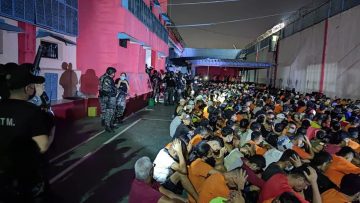 LA REALIDAD DEL SISTEMA PENITENCIARIO
EN NUESTRO PAÍS CONTAMOS CON 35 CÁRCELES EN 17 PROVINCIAS, DIEZ SON DE VARONES, CUATRO DE MUJERES, 20 MIXTAS   Y UNA DE DETENCIÓN PROVISIONAL. DE ACUERDO A LA REGIÓN, ESTÁN DISTRIBUIDAS ASÍ: 14 EN LA COSTA, 19 EN LA SIERRA Y DOS EN EL ORIENTE. EI 53% DE LAS PERSONAS PRIVADAS DE LIBERTAD SE ENCUENTRAN EN LA SIERRA, 45% EN LA COSTA, Y SOLO 2% EN EL ORIENTE. EI 60% DE LAS INTERNAS Y EL 77% DE EXTRANJEROS/AS PRESOS/AS ESTÁN EN LA SIERRA.
LA CÁRCEL MÁS GRANDE ES LA DE VARONES DE GUAYAQUIL, CON 3 I06 PERSONAS, EQUIVALENTE AL 3 I% DE LA POBLACIÓN TOTAL. LA ESTRUCTURA DEL SISTEMA PENITENCIARIO ESTÁ COMPUESTA POR EL CONSEJO NACIONAL DE REHABILITACIÓN SOCIAL (CNRS) Y LA DIRECCIÓN NACIONAL DE REHABILITACIÓN SOCIAL (DI\IRS). LA PRIMERA INSTITUCIÓN ESTÁ ENCARGADA DE DEFINIR LAS POLÍTICAS DE ESTADO EN MATERIA DE REHABILITACIÓN SOCIAL; LA SEGUNDA FUNCIONA COMO ORGANISMO DEPENDIENTE DEL CONSEJO NACIONAL Y CONSTITUYE LA UNIDAD EJECUTIVA SUPERIOR DE LA POLÍTICA PENITENCIARIA. DURANTE LOS ÚLTIMOS DIEZ AÑOS.
EL CONSEJO NACIONAL DE REHABILITACION SOCIAL ES EL MÁXIMO ORGANISMO ENCARGADO DE LA APLICACIÓN DEL CÓDIGO DE EJECUCIÓN DE PENAS Y REHABILITACIÓN SOCIAL; SU PRINCIPAL OBJETIVO ES LA DETERMINACIÓN DE LA POLÍTICA PENITENCIARIA CON LA FINALIDAD DE OBTENER LA REHABILITACIÓN INTEGRAL DE LOS INTERNOS Y LA ADECUADA ADMINISTRACIÓN DE LOS CENTROS DE REHABILITACIÓN SOCIAL QUE FUNCIONAN EN EL PAÍS. TIENE SU SEDE EN LA CIUDAD DE QUITO Y FUNCIONA ADSCRITO A1 MINISTERIO DE GOBIERNO.
SE INTEGRA POR EL MINISTRO DE GOBIERNO O SU DELEGADO, QUIEN LO PRESIDE; EL DELEGADO DEL PRESIDENTE DE LA CORTE SUPREMA DE JUSTICIA, QUIEN CÚMPLELAS FUNCIONES DE VICEPRESIDENTE; EL MINISTRO FISCAL GENERAL 0 SU DELEGADO; EL DIRECTOR DE RECURSOS HUMANOS Y EMPLEO DEL MINISTERIO DEL TRABAJO; Y,  EL DIRECTOR DEL INSTITUTO DE CRIMINOLOGÍA DE LA UNIVERSIDAD CENTRAL DEL ECUADOR, QUIEN CÚMPLELAS FUNCIONES DE COORDINADOR PERMANENTE. EL DIRECTOR NACIONAL DE REHABILITACIÓN SOCIAL ES EL SECRETARIO EJECUTIVO DE ESTE ORGANISMO. ADICIONALMENTE CUENTA CON UN PROSECRETARIO NOMBRADO E ENTRE LOS FUNCIONARIOS DE LA MISMA INSTITUCIÓN.
MODALIDAD DEL SISTEMA
E1 SISTEMA PENITENCIARIO ECUATORIANO RECONOCE EL PRINCIPIO DE LA INDIVIDUALIDAD DE LAS PENAS Y DEL TRATAMIENTO, TIENE COMO FINALIDAD SE PROPONE LA REHABILITACIÓN INTEGRAL DE LOS INTERNOS PARA SU REINCORPORACIÓN A LA SOCIEDAD.
LOS CNTROS DEREHABILITACIÓN SOCIAL SE CLASIFICAN EN:
DE SEGURIDAD MÁXIMA
DE SEGURIDAD MEDIANA 
DE SEGURIDAD MÍNIMA 
CENTROS ESPECIALES PARA  SINDICADOS, PROCESADO Y CONTRAVENTORES
LOS INTERNOS
EL CÓDIGO DE EJECUCIÓN DE PENAS Y SU REGLAMENTO GENERAL DE APLICACIÓN SE PREOCUPAN DE NORMAR BENEFICIOS EN FAVOR DE LOS INTERNOS
EL CÓDIGO DE EJECUCIÓN DE PENAS EN LOS CAPÍTULOS IV, V Y VI  ESTABLECE ALGUNOS  BENEFICIOS EN FAVOR DE LOS INTERNOS , EL ART. 12 TRATA SOBRE LA REHABILITACIÓN INTEGRAL DE LOS INTERNOS , PROYECTADA A SU REINCORPORACIÓN A LASOCIEDA ASÍ COO A LA PREVENSIÓN DE LAREINCIDENCIA.

LAS CARACTERÍSTICAS DEL RÉGIMEN PROGRESIVO SON:
 
A.- LA INDIVIDUALIZACIÓN DEL TRATAMIENTO; 
B.- LA CLASIFICACIÓN BIOTIPOLÓGICA DELINCUENCIAL; 
C.- LA CLASIFICACIÓN DE LOS CENTRES DE REHABILITACIÓN SOCIAL; 
D.- LA ADECUADA UTILIZACIÓN DE LOS RECURSOS LEGALES EN BENEFICIO DEL INTERNO.
SITUACIÓN FINANCIERA
“EL PRESUPUESTO PÚBLICO SE PROGRAMA, FORMULA, DISCUTE, APRUEBA, EJECUTA, EVALÚA, CLAUSURA Y
LIQUIDA A TRAVÉS DE UN PROCESO LLAMADO CICLO PRESUPUESTARIO.
 
EL CICLO PRESUPUESTARIO, COMO PROCESO ESTÁ COMPUESTO POR UN CONJUNTO DE FASES O ETAPAS EN LAS QUE INTERVIENEN LAS INSTANCIAS QUE DEFINEN, DECIDEN, EJECUTAN Y CONTROLAN EL PRESUPUESTO”. COMO TAL, EL PROCESO PRESUPUESTARIO PRINCIPALMENTE SE COMPONE DE LAS SIGUIENTES FASES:
PROGRAMACIÓN Y PLANIFICACIÓN: DETERMINACIÓN DE POLÍTICAS Y NORMATIVAS; PRIORIZACIÓN DEL GASTO; DETERMINACIÓN DE INGRESOS; DETERMINACIÓN DE TECHOS DE GASTO; FORMULACIÓN DEL PRESUPUESTO.
MINISTERIO DE ECONOMÍA Y FINANZAS, EL PROCESO DEL CICLO PRESUPUESTARIO,
 
EJECUCIÓN: APROBACIÓN DEL PRESUPUESTO; REALIZACIÓN DE REFORMAS; VIGENCIA Y MONITOREO; PROGRAMACIÓN DE CAJA 
CIERRE: LIQUIDACIÓN; EVALUACIÓN
SITUACIÓN DE LAS PERSONAS RECLUIDAS
EL MODELO PENITENCIARIO SE CONSTRUYÓ EN ECUADOR EN EL AÑO 2011 Y SE LO IMPLEMENTÓ EN EL 2013, CREADO CON FINES GARANTISTAS DE DERECHOS. SIN EMBARGO, EN LA REALIDAD SE DIO PRIORIDAD A LA CONSTRUCCIÓN DE EDIFICACIONES CON LA INTENCIÓN DE DISMINUIR LOS ÍNDICES DE HACINAMIENTO EN QUE VIVIAN LOS PPLS EN LOS ANTERIORES CENTROS DE PRIVACIÓN DE LIBERTAD, UBICADOS EN LAS PRINCIPALES CIUDADES DEL PAÍS.
 
EL PROBLEMA DEL SISTEMA PENITENCIARIO EN EL ECUADOR NO ES ACTUAL; LAS PERSONAS PRIVADAS DE LA LIBERTAD SIEMPRE HAN LUCHADO DE LA MANO DE ORGANIZACIONES DE DERECHOS HUMANOS PARA CONSEGUIR POLÍTICAS PÚBLICAS EN LLAS QUE EL ESTADO CUMPLA SU FUNCIÓN GARANTISTA, Y CREE POLÍTICAS TENIENTES A EVITEN ACCIONES DISCRIMINATORIAS GENERADAS POR LAS MISMAS INSTITUCIONES ESTATALES CON LA CONSIGNA DE PROTEGER LA SEGURIDAD CIUDADANA.
TRATAMIENTO A LOS PLS
TRATAMIENTO A LOS PLS
EL CÓDIGO ORGÁNICO INTEGRAL PENAL RECOGE EN SU CAPÍTULO SEGUNDO, RÉGIMEN GENERAL DE REHABILITACIÓN SOCIAL, SECCIÓN TERCERA, EL TRATAMIENTO Y CONCRETAMENTE EN SU ARTÍCULO 701, ACERCA DE LOS EJES DEL TRATAMIENTO SEÑALA.19
EL TRATAMIENTO DE LAS PERSONAS PRIVADAS DE LIBERTAD REGLAMENTO DEL SISTEMA NACIONAL DE REHABILITACIÓN SOCIAL CON MIRAS A SU REHABILITACIÓN Y REINSERCIÓN SOCIAL, SE FUNDAMENTA EN LOS SIGUIENTES EJES:
LABORAL
EDUCACIÓN, CULTURA Y DEPORTE
SALUD
VINCULACIÓN FAMILIAR Y SOCIAL
REINSERCIÓN
CONTROL SOCIAL INDÍGENA EN LOS SISTEMAS PENITENCIARIOS
CONDUCTA DESVIADA
SE DENOMINA CONDUCTA DESVIADA A AQUELLOS COMPORTAMIENTOS QUE SE ALEJAN DE LAS NORMAS  ESTABLECIDAS POR UN GRUPO SOCIAL PARTICULAR. LOS SOCIÓLOGOS, ESPECIALMENTE, UTILIZAN EL TÉRMINO “DESVIACIÓN” PARA DESIGNAR AQUELLOS CASOS DE QUEBRANTAMIENTO DE LAS NORMAS SOCIALES.
SE DENOMINA CONDUCTA DESVIADA A AQUELLOS COMPORTAMIENTOS QUE SE ALEJAN DE LAS NORMAS  ESTABLECIDAS POR UN GRUPO SOCIAL PARTICULAR. LOS SOCIÓLOGOS, ESPECIALMENTE, UTILIZAN EL TÉRMINO “DESVIACIÓN” PARA DESIGNAR AQUELLOS CASOS DE QUEBRANTAMIENTO DE LAS NORMAS SOCIALES.
LAS SOCIEDADES DETRMINAN REGLAS DE LO QUE DEBE Y NO DEBE HACERSE; Y LATRSGRESIÓN A LAS MISMAS SECONSIDERAN CONDUCTAS “DESVIADAS”. ESTAS CONDUCTAS VARÍAN DE LUGAR A LUGAR Y DE TIEMPO EN TIEMPO EN EL QUESEDESARROLLAN. UN EJEMPLO TÍPICO ES LA POLIGAMIA, MIENTRAS ES UNA PROHIBICIÓN EN MUCHOS PAÍSES AMERICANOS Y EUROPEOS, ES UNA CONDUCTA ACEPTADA EN ARABIA SAUDITA Y ALGUNAS REGIONES DE ÁFRICA.
LOS ESFUERZOS DE LOS GRUPOS HUMANOS POR CONTROLAR, CORREGIR Y MINIMIZAR LAS CONDUCTAS DESVIADAS FORMAN PARTE DE LO QUE SE DENOMINA CONTROL SOCIAL; Y ENTRE SUS INSTRUMENTOS MÁS PODEROSOS SE ENCUENTRA LA SOCIALIZACIÓN, QUE -SIGUIENDO A KORNBLIT- “COERCIONA A LAS PERSONAS PARA HACER LO QUE SE SUPONE QUE DEBEN HACER”, ES EL TÉRMINO USADO PARA DENOTAR LA CONDUCTA QUE VIOLA LO QUE UN AGRUPAMIENTO ESPERA NORMALMENTE DE LAS PERSONAS DE ACUERDO A UNAS NORMAS SOCIALES,
LA BIOGENÉTICA.
LA EXPLICACIÓN BIOGENÉTICA SE ENFOCA EN LAS CARACTERÍSTICAS FISIOLÓGICAS DEL INDIVIDUO” PARA SENTAR LAS BASES DE LA DESVIACIÓN SOCIAL. EN EL SIGLO XIX, CESARE LOMBROSO, PADRE DE LA CRIMINOLOGÍA, ESTUDIÓ LOS CRÁNEOS DE LOS CRIMINALES INTENTANDO BUSCAR CARACTERÍSTICAS O ANOMALÍAS FÍSICAS QUE PUDIERAN EJERCER INFLUENCIA SOBRE EL COMPORTAMIENTO.
EL ATAVISMO, ESTABLECIÓ QUE LOS CRIMINALES COMPARTEN UNA SERIE DE CARACTERÍSTICAS FÍSICAS QUE DIFIEREN DEL RESTO DE LA POBLACIÓN. NO OBSTANTE, SUS ESTUDIOS SE VIERON  AFECTADOS POR LA FALTA DE MUESTRAS, DIFERENTES TIPOS DE INDIVIDUOS, PARA SER ANALIZADAS.
OTROS PENSABAN QUE EL TIPO DE CUERPO ERA UN FACTOR DETERMINANTE PARA LA CONDUCTA DESVIADA SIENDO EL PRINCIPAL, LA PERSONA CON CUERPO MUSCULOSO.
OTRA TEORÍA TRATA SOBRE COMPOSICIÓN CROMOSÓMICA O GENÉTICA DEL INDIVIDUO, EN ESPECIAL EL HOMBRE CON CROMOSOMA XYY, INFLUÍA EN EL COMPORTAMIENTO ANTISOCIAL Y AGRESIVO DE ESTE TIPO DE PERSONAS. 
LAS ANOMALÍAS CEREBRALES, CAMBIOS EN LA ACTIVIDAD GLANDULAR Y OTRAS CONDICIONES ALTERAN EL COMPORTAMIENTO. SIN EMBARGO, MUCHOS INVESTIGADORES CONCLUYEN QUE, INCLUSO CUANDO LA PREDISPOSICIÓN GENÉTICA ES RELEVANTE, LA SOCIALIZACIÓN DE LA PERSONA Y EL AMBIENTE SE DEBEN TOMAR EN CONSIDERACIÓN PARA DAR UNA EXPLICACIÓN ADECUADA DE LA DESVIACIÓN.
PSICOLÓGICO. 
LA EXPLICACIÓN PSICOLÓGICA SE BASA EN LOS RASGOS PERSONALES DEL INDIVIDUO TALES COMO SUS IMPULSOS INSTINTIVOS O LA SUPRESIÓN DE ESTOS Y EN EL ASPECTO MENTAL. PARA SIGMUND FREUD EL COMPORTAMIENTO ES CONTROLADO POR PENSAMIENTOS SUBCONSCIENTES Y NO POR VOLUNTAD PROPIA DEL INDIVIDUO.
AUNQUE FREUD NO ANALIZÓ LA CONDUCTA CRIMINAL, EN OTRAS PALABRAS, DESVIADA, SU TEORÍA DE LA PERSONALIDAD PUEDE SER APLICADA AL ESTUDIO DE DICHA CONDUCTA. ESTO ES, EL CRIMINAL “SE RIGE POR EL ID, DANDO RIENDA SUELTA A SUS PLACERES, Y POSEE MUY POCO O CARECE DEL SUPEREGO, QUE LE IMPIDE FRENAR SUS ACTITUDES ANTISOCIALES”.
PSICOSOCIOLÓGICO.
 
LAS TEORÍAS PSICOSOCIALES ENFATIZAN LAS VARIABLES QUE EMERGEN COMO RESULTADO DE LAS INTERACCIONES DE LA PERSONA CON OTROS MIEMBROS DE LA SOCIEDAD. ALGUNOS TEÓRICOS SUGIEREN QUE LA DESVIACIÓN ES UN PRODUCTO DEL FRACASO PERSONAL PARA DESARROLLAR SUFICIENTES CONTROLES INTERNOS DURANTE EL PROCESO DE SOCIALIZACIÓN. AL NO POSEER CONTROLES INTERNOS, LA PERSONA NO TIENE LA CAPACIDAD PARA IMPEDIR SU INVOLUCRAMIENTO EN CONDUCTAS DESVIADAS. OTRO ASPECTO QUE INCLUYE LA EXPLICACIÓN PSICOSOCIAL ES LA IMITACIÓN Y MODELAJE DE ROLES O COMPORTAMIENTOS.
LA TEORÍA DEL APRENDIZAJE SOCIAL ELABORADA POR ALBERT BANDURA ESTABLECE QUE LOS NIÑOS IMITAN LAS CONDUCTAS DESVIADAS QUE OBSERVAN DE SUS PADRES O DE LOS MEDIOS A NIVEL COTIDIANO Y LA APLICAN EN SU COMPORTAMIENTO. EDWIN SUTHERLAND ELABORÓ LA TEORÍA DE LA ASOCIACIÓN DIFERENCIAL EN LA QUE EXPLICA QUE “UNA PERSONA APRENDERÁ A VIOLAR LAS REGLAS AL ASOCIARSE MÁS CON PERSONAS QUE VIOLA LAS REGLAS QUE SIGUEN LAS REGLAS”.
TIPOS DE DESVIACIÓN SOCIAL
 
LA DESVIACIÓN SOCIAL PUEDE SER DIVIDIDA EN INFINITAMENTE, PERO ALGUNAS CONDUCTAS DESVIADAS NEGATIVAMENTE SE MANIFIESTAN CON MAYOR FRECUENCIA QUE OTRAS. ENTRE ÉSTAS SE ENCUENTRAN:
CRIMEN: ES UNA CIENCIA EMPÍRICA E INTERDISCIPLINARIA QUE TIENE COMO OBJETIVO EL ESTUDIO DEL DELINCUENTE, EL LUGAR DE LOS HECHOS, EL DELITO, LAS CONDUCTAS DESVIADAS, EL CONTROL SOCIAL, CON RELACIÓN AL DELITO MISMO, SIN DEJAR DE LADO DEL TODO A LA VÍCTIMA, LA CUAL SERÁ EN TODO CASO OBJETO TOTAL DE ESTUDIO DE LA VICTIMOLOGÍA, CON EL OBJETIVO DE ENTENDER AL CRIMINAL Y LAS DISTINTAS MOTIVACIONES QUE LO LLEVARON A COMETER DETERMINADOS CRÍMENES.
LA DELINCUENCIA: ES LA CIENCIA QUE TIENE POR OBJETIVOS PRINCIPALES LA DETERMINACIÓN DE LAS CAUSAS, TANTO PERSONALES COMO SOCIALES, DEL COMPORTAMIENTO DELICTIVO, ASÍ COMO EL DESARROLLO DE LOS PRINCIPIOS VÁLIDOS PARA EL CONTROL SOCIAL DEL DELITO.
LA BIOGENÉTICA. 
SE ENFOCA EN LAS CARACTERÍSTICAS FISIOLÓGICAS DEL INDIVIDUO” PARA SENTAR LAS BASES DE LA DESVIACIÓN SOCIAL. EN EL SIGLO XIX, CESARE LOMBROSO, PADRE DE LA CRIMINOLOGÍA, ESTUDIÓ LOS CRÁNEOS DE LOS CRIMINALES INTENTANDO BUSCAR CARACTERÍSTICAS O ANOMALÍAS FÍSICAS QUE PUDIERAN EJERCER INFLUENCIA SOBRE EL COMPORTAMIENTO.
EL ATAVISMO.- LOS CRIMINALES COMPARTEN UNA SERIE DE CARACTERÍSTICAS FÍSICAS QUE DIFIEREN DEL RESTO DE LA POBLACIÓN. NO OBSTANTE, SUS ESTUDIOS SE VIERON  AFECTADOS POR LA FALTA DE MUESTRAS, DIFERENTES TIPOS DE INDIVIDUOS, PARA SER ANALIZADAS.
HABÍA OTRA TEORIA QUE MANIFESTABA QUE EL TIPO DE CONTEXTURA DEL CUERPO ERA UN FACTOR DETERMINANTE PARA ESTBALECER LA CONDUCTA DESVIADA SIENDO.
OTRA TEORÍA TRATA SOBRE COMPOSICIÓN CROMOSÓMICA O GENÉTICA DEL INDIVIDUO, EN ESPECIAL EL HOMBRE CON CROMOSOMA XYY, INFLUÍA EN EL COMPORTAMIENTO ANTISOCIAL Y AGRESIVO DE ESTE TIPO DE PERSONAS.
PSICOLÓGICO.
 
LA EXPLICACIÓN PSICOLÓGICA SE BASA EN LOS RASGOS PERSONALES DEL INDIVIDUO TALES COMO SUS  IMPULSOS INSTINTIVOS O LA SUPRESIÓN DE ESTOS Y EN EL ASPECTO MENTAL. 
PARA SIGMUND FREUD EL COMPORTAMIENTO ES CONTROLADO POR PENSAMIENTOS SUBCONSCIENTES Y NO POR VOLUNTAD PROPIA DEL INDIVIDUO, SU TEORÍA DE LA PERSONALIDAD “SE RIGE POR EL ID, DANDO RIENDA SUELTA A SUS PLACERES, Y POSEE MUY POCO O CARECE DEL SUPEREGO, QUE LE IMPIDE FRENAR SUS ACTITUDES ANTISOCIALES”.
STANTON SAMENOW Y SAMUEL YOCHELSON ELABORARON LA TEORÍA DE LA PERSONALIDAD CRIMINAL EN QUE EL INDIVIDUO DESVIADO POSEE UN PATRÓN DE PENSAMIENTO CON EL QUE SE SIENTE SUPERIOR ANTE LOS DEMÁS Y NO SIENTE EMPATÍA POR LA RESPONSABILIDAD Y EL RESPETO, ENTRE OTROS.
PSICOSOCIOLÓGICO.
 
LAS TEORÍAS PSICOSOCIALES ENFATIZAN LAS VARIABLES QUE EMERGEN COMO RESULTADO DE LAS INTERACCIONES DE LA PERSONA CON OTROS MIEMBROS DE LA SOCIEDAD.
ALGUNOS CRITERIOR MANIFIESTAN QUE LA DESVIACIÓN ES UN PRODUCTO DEL FRACASO PERSONAL AL NO POSEER CONTROLES INTERNOS.
LA TEORÍA DEL APRENDIZAJE SOCIAL DE ALBERT BANDURA ESTABLECE QUE LOS NIÑOS IMITAN LAS CONDUCTAS DESVIADAS QUE OBSERVAN DE SUS PADRES O DEL MEDIO EN EL QUE SE DESENVUELVEN. 
EDWIN SUTHERLAND EL ABORÓ LA TEORÍA DE LA ASOCIACIÓN DIFERENCIAL QUE ESTABLECE: “UNA PERSONA APRENDERÁ A VIOLAR LAS REGLAS AL ASOCIARSE MÁS CON PERSONAS QUE VIOLA LAS REGLAS QUE SIGUEN LAS REGLAS”.
LA TEORÍA DEL ETIQUETAMIENTO ESTIMULA QUE LA PERSONA, QUE RECIBIÓ DICHA ETIQUETA POR POSEER UNA CONDUCTA DESVIADA, SE CONVENZA DE QUE, EN EFECTO, ES DESVIADA Y SE CIERREN CAMINOS PARA ENDEREZAR ESE PATRÓN DE CONDUCTA.
SOCIOLÓGICO.
 
LAS DIFERENTES ESTRUCTURAS O AMBIENTES SOCIALES EJERCEN PRESIÓN EN LAS PERSONAS PARA QUE SE INVOLUCREN EN ACTIVIDADES DESVIADAS. 
 
LA TEORÍA FUNCIONALISTA DE ÉMILE DURKHEIM, ARGUMENTA QUE, SI LA DESVIACIÓN ESTÁ PRESENTE EN TODAS LAS SOCIEDADES, ENTONCES DEBE SERVIR ALGUNA FUNCIÓN POSITIVA, PORQUE DE LO CONTRARIO NO PODRÍA PERSISTIR.
CRIMEN: ES UNA CIENCIA QUE TIENE COMO OBJETIVO EL ESTUDIO DEL DELINCUENTE, EL LUGAR DE LOS HECHOS, EL DELITO, LAS CONDUCTAS DESVIADAS, EL CONTROL SOCIAL, CON RELACIÓN AL DELITO MISMO, SIN DEJAR DE LADO DEL TODO A LA VÍCTIMA, LA CUAL SERÁ EN TODO CASO OBJETO TOTAL DE ESTUDIO DE LA VICTIMOLOGÍA, CON EL OBJETIVO DE ENTENDER AL CRIMINAL Y LAS DISTINTAS MOTIVACIONES QUE LO LLEVARON A COMETER DETERMINADOS CRÍMENES.
DELINCUENCIA: ES LA CIENCIA QUE TIENE POR OBJETIVOS PRINCIPALES LA DETERMINACIÓN DE LAS CAUSAS, TANTO PERSONALES COMO SOCIALES, DEL COMPORTAMIENTO DELICTIVO, ASÍ COMO EL DESARROLLO DE LOS PRINCIPIOS VÁLIDOS PARA EL CONTROL SOCIAL DEL DELITO.
VIOLENCIA: ES EL TIPO DE INTERACCIÓN ENTRE SUJETOS QUE SE MANIFIESTA EN AQUELLAS CONDUCTAS O SITUACIONES QUE, DE FORMA DELIBERADA, APRENDIDA O IMITADA,2 PROVOCANO AMENAZAN CON HACER DAÑO, MAL O SOMETIMIENTO GRAVE (FÍSICO, SEXUAL, VERBAL O PSICOLÓGICO) A UN INDIVIDUO O A UNA COLECTIVIDAD.
ALCOHOLISMO: ES UN PADECIMIENTO QUE GENERA UNA FUERTE NECESIDAD Y ANSIEDAD DE INGERIR ALCOHOL, DE FORMA QUE EXISTE UNA DEPENDENCIA FÍSICA DEL MISMO, MANIFESTÁNDOSE A TRAVÉS DE VARIOS SÍNTOMAS DE ABSTINENCIA CUANDO NO ES POSIBLE SU INGESTIÓN.
DROGADICCIÓN: QUE CONSISTE EN LA DEPENDENCIA DE SUSTANCIAS QUE AFECTAN EL SISTEMA NERVIOSO CENTRAL Y LAS FUNCIONES CEREBRALES, PRODUCIENDO ALTERACIONES EN EL COMPORTAMIENTO, LA PERCEPCIÓN, EL JUICIO Y LAS EMOCIONES. ENTRE OTROS.
CAUSAS PARA QUE SE INCURRA EN UN COMPORTAMIENTO DESVIADO, COMO LOS MENCIONADOS ARRIBA, SON DE DISTINTA ÍNDOLE EN DEPENDENCIA DEL ENTORNO QUE CIRCUNDE AL INDIVIDUO Y LA FORMACIÓN PERSONAL DEL MISMO.
ROBERT K. MERTON, ESTABLECE UN PARADIGMA SOBRE ESTA IDEA: ACTITUDES QUE PUEDE ADOPTAR UN INDIVIDUO Y GRADO DE ACEPTACIÓN.
DISTINGUE TRES CLASES:
 
DESVIACIÓN ABERRANTE: EL INDIVIDUO QUE ACEPTA LOS FINES SOCIALES, PERO INFRINGE LA NORMA.
 
DESVIACIÓN REBELDE: INFRINGE LA NORMA, NO ASUME LOS FINES SOCIALES Y NO OFRECE ALTERNATIVAS.
DESVIACIÓN NO CONFORMISTA: RECHAZA LOS FINES SOCIALES E INFRINGE LA NORMA, PERO AL MISMO TIEMPO TRATA DE REFORMAR EL SISTEMA.
ANOMIA
VIENE DEL ORIGEN GRIEGO (NOMOS), INTRODUCIDO POR DURKHEIM, PUES ÉL QUIEN MANIFIESTA QUE LA SOCIEDAD NECESITABA LIMITES IMPUESTOS POR UNA AUTORIDAD, ESTOS LÍMITES ENTENDIDOS COMO NORMAS, LEYES O CONVENCIONES. PERO DURKHEIM LIMITABA A LA ANOMIA SOLAMENTE A RELACIONARSE CON LOS SUICIDIOS, ES ASÍ QUE MERTON EXPLICA NO SOLO AL SUICIDIO, SINO TAMBIÉN EL CRIMEN, LA DELINCUENCIA, LOS DESÓRDENES MENTALES, ETC.; PUES PARA ÉL LA ANOMIA ES LA FALTA DE LEYES Y DE CONTROL EN UNA SOCIEDAD, ES DECIR LA ANOMÍA DEFINE LOS PROBLEMAS MÁS EFICAZMENTE LOS PROBLEMAS DE DESORDEN SOCIAL.
ESTE TÉRMINO HACE REFERENCIA A LA FALTA DE LEY, LO QUE PERMITE A LAS PERSONAS DESARROLLAR, CONDUCTAS DESVIADAS O CONDUCTAS ANTISOCIALES; EN CIENCIAS SOCIALES, LA ANOMIA ES LA FALTA DE NORMAS O INCAPACIDAD DE LA ESTRUCTURA SOCIAL DE PROVEER A CIERTOS INDIVIDUOS LO NECESARIO PARA LOGRAR LAS METAS DE LA SOCIEDAD. EL TÉRMINO SE EMPLEA EN SOCIOLOGÍA PARA REFERIRSE A UNA DESVIACIÓN O RUPTURA DE LAS NORMAS SOCIALES. 
 JUALINA PEREZ Y ANA GARDEY EN UNA PUBLICACIÓN ELECTRÓNICA ESTABLECEN QUE LA ANOMIA ES: “UN ESTADO QUE SURGE CUANDO LAS REGLAS SOCIALES SE HAN DEGRADADO O DIRECTAMENTE SE HAN ELIMINADO Y YA NO SON RESPETADAS POR LOS INTEGRANTES DE UNA COMUNIDAD. EL CONCEPTO, POR LO TANTO, TAMBIÉN PUEDE HACER REFERENCIA A LA CARENCIA DE LEYES.”
EL ETIQUETAMIENTO
EL ETIQUETAMIENTO
ES UNA DE LAS TEORÍAS DE LA SOCIOLOGÍA DE LA DESVIACIÓN QUE MANIFIESTA QUE DE LA MAYORÍA SOCIAL CALIFICA O ETIQUETA NEGATIVAMENTE LOS COMPORTAMIENTOS DE LAS MINORÍAS AL DESVIARSE DE LAS NORMAS CULTURALES ESTANDARIZADAS DE LA MAYORÍA.
 
LA TEORÍA HA PRESTADO ESPECIAL ATENCIÓN A DISTINTOS COLECTIVOS O MINORÍAS QUE HABITUALMENTE SUFREN EL ETIQUETADO O CALIFICACIÓN NEGATIVA POR SU DESVIACIÓN DE LA NORMA MAYORITARIA SOCIAL (GRUPOS DE PERSONAS EN SITUACIÓN DE DISCAPACIDAD FÍSICA, PSÍQUICA O MENTAL, CRIMINALES, HOMOSEXUALES, NIÑOS, ANCIANOS, MINORÍAS RACIALES).
EN LA VISIÓN DE HOWARD BECKER, LA TEORÍA DEL ETIQUETAMIENTO PUEDE SER PRESENTADA CON ARREGLO A ESTAS CARACTERÍSTICAS:
NINGÚN MODO DE COMPORTAMIENTO CONTIENE EN SÍ LA CUALIDAD DE DESVIADO; ANTES BIEN, LOS MISMOS MODOS DE COMPORTAMIENTO PUEDEN SER TANTO CONFORMISTAS COMO DESVIADOS, LO QUE SE DEMUESTRA CON FACILIDAD INTERCULTURAL COMO TAMBIÉN HISTÓRICAMENTE.
POR LA FIJACIÓN DE NORMAS, A DETERMINADOS MODOS DE COMPORTAMIENTO SE LES ATRIBUYE EL PREDICADO E DESVIADO O VIOLADOR DE LAS REGLAS. POR LO TANTO, LOS QUE ESTABLECEN LAS NORMAS SON LOS QUE DEFINEN EL COMPORTAMIENTO DESVIADO.
ESTAS DEFINICIONES DEL COMPORTAMIENTO DESVIADO SÓLO INFLUYEN SOBRE EL COMPORTAMIENTO CUANDO LAS MISMAS SON APLICADAS. LAS NORMAS IMPLÍCITAS O EXPLÍCITAS SON REALIZADAS EN INTERACCIONES.
LA APLICACIÓN DE LA NORMA COMO FORMA DE ETIQUETAMIENTO DEL COMPORTAMIENTO DESVIADO ES REALIZADA SELECTIVAMENTE, ESTO ES, LOS MISMOS MODOS DE COMPORTAMIENTO SON DEFINIDOS DIFERENCIALMENTE SEGÚN LAS SITUACIONES Y PERSONAS ESPECÍFICAS.
AQUELLOS CRITERIOS QUE DETERMINAN LA SELECCIÓN PUEDEN SER SUBSUMIDOS BAJO EL FACTO PODER. EL PODER PUEDE SER CONCEBIDO, OPERACIONALMENTE, COMO LA PERTENENCIA A UN ESTRATO.
LA ROTULACIÓN COMO DESVIADO PONE EN MOVIMIENTO, BAJO CONDICIONES QUE DEBEN SER AÚN MÁS ESPECIFICADAS LOS MECANISMOS QUE PERMITE ESPERAR MODOS DE COMPORTAMIENTO ULTERIORES QUE ESTÁN DEFINIDOS COMO DESVIADOS, O BIEN QUE SERÁN DEFINIDOS COMO TALES. POR UNA DECISIVA REDUCCIÓN DE LAS POSIBILIDADES DE ACCIÓN CONFORMISTA POR EXPECTATIVAS DE COMPORTAMIENTO NO CONFORMISTA SE INICIAN LAS CARRERAS DESVIADAS”.
LA CRIMINALIZACIÓN DE INDIVIDUOS
CRIMINALIZACIÓN: ES UN CONCEPTO CRIMINOLÓGICO QUE DESCRIBE EL PROCESO DE CONSTRUCCIÓN SOCIAL DEL CRIMINAL O DELINCUENTE. PERTENECE A LA CORRIENTE CRIMINOLÓGICA LLAMADA TEORÍA DEL ETIQUETADO.
ESTA MISMA CORRIENTE CRIMINOLÓGICA SEÑALA QUE MUCHOS DELITOS (ESPECIALMENTE LOS MENOS GRAVES) RESULTAN IMPUNES EN LA MAYORÍA DE LOS CASOS, Y QUE ES ENTONCES CUANDO EL
ETIQUETAMIENTO RESULTA PERTURBADOR, PUES SE DIRIGE HACIA AQUELLOS SECTORES DE LA POBLACIÓN QUE RESULTAN SER MÁS VULNERABLES, CON MENOS CAPACIDAD ECONÓMICA O SOCIAL DE EVITAR ESE ENCASILLAMIENTO, Y A LOS QUE SE INVESTIGA CON MÁS AHÍNCO.
EL PROCESO DE CRIMINALIZACIÓN PRESENTA DOS ETAPAS O FASES:
LA CRIMINALIZACIÓN PRIMARIA QUE SERÍA PRODUCIDA POR LAS MEDIDAS LEGISLATIVAS QUE TIPIFICAN EL DELITO (LAS LEYES)
LA CRIMINALIZACIÓN SECUNDARIA SERÍA LA LLEVADA A CABO POR LA POLICÍA Y LOS TRIBUNALES
LA SOCIOLOGÍA DEL DERECHO PENAL EN LA CRIMINOLOGÍA
CADA INDIVIDUO TIENE SU PROPIO CÓDIGO GENÉTICO Y ÉSTE CONTIENE TODA LA INFORMACIÓN NECESARIA PARA EL DESARROLLO DE NUESTRO ORGANISMO Y DETERMINA NUESTRA TENDENCIA A LA ANTISOCIALIDAD.
 
CESARE LOMBROSO EN SU TEORIA MANIFESTA QUE ALGUNAS PERSONAS PUEDEN ESTAR PREDISPUESTAS A LA DELINCUENCIA DEBIDO A CARACTERÍSTICAS HEREDITARIAS O GENÉTICAS, ADICIONANDO A AQUELLO LA INFLUENCIA DE LAS CONDICIONES TANTO INTERNAS COMO EXTERNAS. 
 
EXISTEN FACTORES QUE PREDISPONEN PARA SER ANTISOCIAL COMO: GÉNERO, EDAD, DAÑO CEREBRAL, ETC. EL ESTUDIO DE ESTOS ELEMENTOS NOS PERMITE CONOCER LA TENDENCIA ANTISOCIAL DEL INDIVIDUO Y SI AGRAGAMOS LOS FACTORES AMBIENTALES COMO LA FAMILIA, LA CONDICIÓN ECONÓMICA, EL TRABAJO, LOS GRUPOS SOCIALES, ETC. 
SEGÚN MANZANERA, L. (1997:63), LA BIOLOGÍA CRIMINOLÓGICA ESTUDIA A LA PERSONA DE COMPORTAMIENTO ANTISOCIAL COMO SER VIVO, DESDE SU ORIGEN GENÉTICO HASTA SUS PROCESOS ANATÓMICOFISIOLÓGICOS, LA INFLUENCIA DE LOS FENÓMENOS BIOLÓGICOS EN EL DELITO Y LA PARTICIPACIÓN DE LOS DELINCUENTES. DETERMINANTES BIOLÓGICOS DEL CRIMEN.
CONDUCTA ANTISOCIAL
LA CONDUCTA ANTISOCIAL ES EL CONJUNTO DE COMPORTAMIENTOS, PRÁCTICAS, O ACTUACIONES QUE TIENEN COMO OBJETIVO LA PERTURBACIÓN DEL ORDEN SOCIAL O LA AGRESIÓN A ESTE. 
LAS PERSONAS CON CONDUCTA ANTISOCIAL SON JUZGADOS Y SANCIONADOS POR LA LEY Y LASOCIEDAD CON ACTOS COMO EL VANDALISMO, ROBOS O ATRACOS, COMO CON LA INTENCIÓN DE PERJUDICAR OTRAS PERSONAS MEDIANTE AGRESIONES, ATAQUES Y OFENSAS, ASÍ COMO ABUSOS, ACOSO, ENTRE OTROS .¿CUÁLES SON SUS PRINCIPALES CARACTERÍSTICAS?EL PRINCIPAL PROBLEMA QUE EXISTE ANTE LA NECESIDAD DE ESTABLECER QUÉ PUEDE SER CONSIDERADO UNA CONDUCTA ANTISOCIAL Y QUÉ NO, YA QUE LA DEFINICIÓN DE CONDUCTA ANTISOCIAL COMO TODA AQUELLA CONDUCTA O COMPORTAMIENTO QUE VIOLE LAS NORMAS SOCIALES O LOS DERECHOS DE LAS PERSONAS ENGLOBA UNA CANTIDAD DEMASIADO GRANDE Y VARIEDAD DE ACTOS.
ENFOQUE BIOLÓGICO, PSICOLÓGICO Y SOCIOLÓGICO DE LA CRIMINOLOGÍA
ENFOQUE BIOLÓGICO.
ESTAS TEORÍAS SURGIERON A FINALES EL SIGLO XIX CON LOMBROSO, FERRI Y GARÓFALO, QUE ASOCIARON CIERTOS RASGOS FÍSICOS CON LA CRIMINALIDAD, PRESENTANDO RASGOS Y DISFUNCIONES MUY CARACTERÍSTICAS. ESTOS CONSIDERABAN QUE LA FISIOLOGÍA DEL DELINCUENTE ERA MUY DIFERENTE A LA DEL NO DELINCUENTE. ESTA TEORÍA RECIBIÓ MUCHAS CRÍTICAS, PERO ES CIERTO QUE HA TENIDO GRANDES REPERCUSIONES EN LA HISTORIA DE LA CRIMINOLOGÍA Y EL DERECHO PENAL. COMO UN EJEMPLO, CUANDO SE DESCUBRIÓ EL ADN EN LOS AÑOS 50, Y SE PUDO RELACIONAR CIERTAS ANOMALÍAS CON COMPORTAMIENTOS DELICTIVOS. (RIOS E. , 2016)4
A CONTINUACIÓN, ALGUNAS DE LAS INVESTIGACIONES BIOLÓGICAS QUE TRATABAN DE EXPLICAR EL COMPORTAMIENTO CRIMINAL:
ANTROPOMETRÍA. SU MÁXIMO EXPONENTE FUE BERTILLON, QUE TOMABA MEDIDAS DEL CUERPO HUMANO CON EL OBJETIVO DE CONSEGUIR UNA IDENTIFICACIÓN DE LOS DELINCUENTES. PESE A QUE SU SISTEMA DE IDENTIFICACIÓN FUE MUY ÚTIL EN SU ÉPOCA, NO EXPLICABA EL HECHO CRIMINAL EN SÍ.
GENÉTICA CRIMINAL. DIVERSOS ESTUDIOS INTENTARON COMPROBAR SI LOS GENES INFLUÍAN EN LA APARICIÓN DE CONDUCTAS CRIMINALES. LAS LÍNEAS DE INVESTIGACIÓN ESTUDIOS DE ALTERACIONES CROMOSÓMICAS. DESTACA EL ESTUDIO REALIZADO POR PATRICIA JACOBS EL AÑO 1965, EN EL QUE CONCLUYÓ QUE LA TRISOMÍA XYY -EXISTENCIA DE UN CROMOSOMA EXTRA RESPECTO A LA DOTACIÓN NORMAL- SE ENCONTRABA CON MÁS FRECUENCIA EN LA POBLACIÓN RECLUSA. AQUELLAS PERSONAS CON ESTE CROMOSOMA DE MÁS SERÍAN SUPUESTAMENTE MÁS AGRESIVAS Y PROCLIVES A DELINQUIR.
ESTUDIOS DE ADOPCIÓN. SE ASAN EN LA CREENCIA DE QUE EL COMPORTAMIENTO DE LOS HIJOS ES MÁS PARECIDO AL DE SUS PADRES BIOLÓGICOS QUE AL DE SUS PADRES ADOPTIVOS. LOS RESULTADOS INDICARON QUE LA PROBABILIDAD DE QUE HAYA UN COMPORTAMIENTO DELICTIVO EN UN ADOPTADO CUYO PADRE BIOLÓGICO TIENE ANTECEDENTES PENALES ES MAYOR, Y QUE LAS TASAS DE CRIMINALIDAD ENTRE JÓVENES ADOPTADOS SON MAYORES 
CHARLES DARWIN SOSTIENE QUE EL MEDIO AMBIENTE ES UN FACTOR FUNDAMENTAL EN LA TRANSMISIÓN DE LAS CARACTERÍSTICAS HEREDITARIAS COMO (FACTOR EXÓGENO) LO QUE DICE QUE EL MÁS FUERTE Y MEJOR ADAPTADO AL LUGAR EN DONDE HABITA SOBREVIVE.
ESTE ENFOQUE TRATA DE EXPLICAR EL SIGNIFICADO DESDE UN PUNTO DE VISTA HISTÓRICO-GENÉTICO, ES NECESARIO HACER UN ANÁLISIS DEL CRIMINAL, QUE PERMITA DEVELAR EL ENTORNO DE VIDA DE LAS PERSONAS; SOBRE SU FAMILIA, LA CULTURA Y SUS DIVERSOS ASPECTOS EN LAS ORGANIZACIONES CULTURALES, EDUCATIVAS, EDUCATIVAS Y SOCIALES, LAS ESTRUCTURAS POLÍTICAS, LA RELIGIÓN Y EL ARTE; ESO ES INVESTIGAR A NIVEL PSICOLÓGICO Y CON UN MÉTODO ESPECÍFICO.
INTENTABA DAR UNA EXPLICACIÓN A LA CRIMINOLOGÍA EN BASE A LA MEDIDA DE LOS CRÁNEOS DE LOS DELINCUENTES (ANTROPOMETRÍA) LA REFERENCIO CON BASE A LA TEORÍA DE DARWIN POSTULANDO UNA TEORÍA LLAMADA “ATAVISMO5 MORAL” LAS CUALES FUERON DESECHADAS, PERO AYUDARON MUCHO PARA EL FUTURO.
LOMBROSO SOSTUVO QUE LAS CAUSAS FÍSICAS Y BIOLÓGICAS SON LAS QUE ORIGINAN LA CRIMINALIDAD; Y QUE EL CRIMEN ES PRODUCTO DE TENDENCIAS INNATAS DE ORDEN GENÉTICO, VISIBLES EN DETERMINADOS.
TIPOLOGÍAS CORPORALES.
 
LEPTOSOMO: SON LLAMADOS DELITOS INTELIGENTES O DE ASTUCIA, COMO POR EJEMPLO UNA ESTAFA; LOS DELINCUENTES SON PRECOCES Y REINCIDENTES POR ENDE SON MÁS PELIGROSOS.
ATLÉTICO: SE DISTINGUE POR SU FRIALDAD, COMETEN DELITOS COMO POR EJEMPLO EL HOMICIDIO, LESIONES Y HURTO AGRAVADOS; DESPUÉS DE UN TRATAMIENTO RE SOCIALIZADOR EL CUAL NO ES COMÚN EN REINCIDIR.
EL PÍCNICO: EL DELINCUENTE TIENDE UN TRASTORNO MENTAL O REPRESIVO LOS CUALES COMETEN CON ACTOS VANDÁLICOS COMO EL IRRESPETO A LA SOCIEDAD O A LAS AUTORIDADES EN DONDE SE ENCUENTRE, CUANDO ESTÁ DEMASIADO DEPRIMIDO AL PUNTO QUE PUEDA LLEGAR AL SUICIDIO, SE PUEDE RECUPERAR SU PERSONALIDAD CON TRATAMIENTOS PENITENCIARIOS.
BIOTIPOLOGÍA DE WILLIAM SHELDON.
 
SOSTENÍA QUE LAS PERSONAS CON DETERMINADO BIOTIPO TIENDEN A DESARROLLAR DETERMINADO TIPO DE PERSONALIDAD, LOS SERES HUMANOS POR GENÉTICA TIENEN UNA SERIE DE CARACTERÍSTICAS QUE DETERMINAN QUE COSAS SE LE DARÁN BIEN Y CUALES NO Y CUALES LE GUSTARÁN Y CUÁLES NO. 
TIPOLOGÍAS DE WILLIAM SHELDON.
 
DIVIDIO LOS CUERPOS MASCULINOS EN TRES COMPONENTES.
ENDOMORFO: CARACTERIZADO POR TENER UNAS VÍSCERAS DIGESTIVAS SUAVES, REDONDAS Y SOBRE DESARROLLADAS, INCLINADO A LA VIDA FÁCIL.
MESOMORFO: CARACTERIZADO POR TENER UNOS MÚSCULOS DUROS, RECTANGULARES, FUERTES, ATLÉTICOS Y DESARROLLADOS. 
ECTOMORFO: CARACTERIZADO POR SER ALTO DELGADO, FRÁGIL, CEREBRO GRANDE Y SISTEMA NERVIOSO SENSIBLE MÁS AGRESIVA.
ENFOQUE PSICOLÓGICO DE LA CRIMINOLOGÍA
 
LA CRIMINOLOGÍA ES UNA DISCIPLINA ENCARGADA DEL ESTUDIO DE LAS DIFERENTES CAUSAS DEL CRIMEN, PRINCIPALMENTE SU OBJETO DE ESTUDIO ES EL HOMBRE MISMO EN SU ESENCIA ES POR ELLO, QUE BASA SUS FUNDAMENTOS EN CONOCIMIENTOS DE DISTINTAS DISCIPLINAS COMO LA ANTROPOLOGÍA, LA PSICOLOGÍA, LA BIOLOGÍA, LA SOCIOLOGÍA.
LA PSICOLOGÍA CRIMINOLÓGICA.- PRETENDE COMPRENDER EL CRIMEN, SUS CAUSAS, A SUS AUTORES Y ESTABLECER MEDIDAS PREVENTIVAS PARA QUIENES ATENTEN CONTRA EL BIEN COMÚN DE LA SOCIEDAD.
SE ENCARGA PRINCIPALMENTE EN AVERIGUAR O CONOCER QUÉ ES LO QUE INDUCE A UN SUJETO A COMETER EL CRIMEN, CUÁL ES EL SIGNIFICADO QUE TIENE ESA CONDUCTA PARA ÉL, POR QUÉ LA IDEA DE CASTIGO NO LO ATEMORIZA Y LE HACE RENUNCIAR A SUS CONDUCTAS CRIMINALES.
UN ESTUDIO PSICOLÓGICO ES UN CONJUNTO DE TEST DESTINADOS A HACER UNA EVALUACIÓN DEL FUNCIONAMIENTO INTELECTUAL Y AFECTIVO DE UNA PERSONA, ES ASÍ COMO, MEDIANTE DE ESTA HERRAMIENTA PODREMOS CONOCER LAS INTERROGANTES QUE NOS HEMOS PLANTEADO.
TIENE COMO FINALIDAD DESCUBRIR LAS CAUSAS POR LAS QUE EL INDIVIDUO COMETE EL CRIMEN Y SE ENCARGA DE ENCONTRAR LAS FORMAS DE PREVENCIÓN DEL DELITO.
LA IMPORTANCIA DE LA PSICOLOGÍA PARA LA CRIMINOLOGÍA.
 
ES UN MEDIO PARA TENER UN ACERCAMIENTO EN TODOS LOS ASPECTOS QUE ENCIERRA A LA PERSONALIDAD Y CON ESTO REALIZA UN ESTUDIO TANTO DE LA VÍCTIMA COMO DEL DELINCUENTE, DENTRO DEL ENFOQUE SICOLÓGICO DE LA CRIMINOLOGÍA.
RAMAS PARA ANALIZAR LA PERSONALIDAD TOTAL DEL DELINCUENTE.
 
PSICOLOGÍA CRIMINAL.- SE ENCARGA DEL ESTUDIO DE LA PERSONALIDAD Y TODOS LOS PROCESOS MENTALES QUE SE PUEDA TENER.
PSICOLOGÍA JUDICIAL.- QUE SE ENCARGA DE ESTUDIAR PRINCIPALMENTE EL COMPORTAMIENTO DE LA PERSONA QUE HA SIDO ACUSADA DE UN DELITO.
PSICOLOGÍA CARCELARIA.- EN DONDE ESTA ESTUDIA AL INDIVIDUO MIENTRAS SE ENCUENTRA EN UN ESTABLECIMIENTO CARCELARIO CUMPLIENDO UN CASTIGO POR HABER COMETIDO UN DELITO.
PSICOLOGÍA LEGAL.- AQUÍ LA FUNCIÓN ES COORDINAR LOS CONCEPTOS PSICOLÓGICOS Y PSICOPATOLÓGICOS QUE SE DAN DEBIDO A QUE SE APLICAN LAS NORMAS PENALES.
ENFOQUE SOCIOLÓGICO DE LA CRIMINOLOGÍA.
LA SOCIOLOGÍA ES UNA CIENCIA QUE ESTUDIA LA VIDA SOCIAL HUMANA, EN ESTE SENTIDO, LA SOCIOLOGÍA SE ENCARGA DE ESTUDIAR, ANALIZAR Y DESCRIBIR LA ESTRUCTURA, ORGANIZACIÓN Y FUNCIONAMIENTO DE LAS SOCIEDADES, ASÍ COMO LAS CONDUCTAS, TENDENCIAS, FENÓMENOS Y PROBLEMÁTICAS QUE SE CONFIGURAN A NIVEL COLECTIVO COMO CONSECUENCIA DE LAS ACTIVIDADES SOCIALES.
SOCIOLOGÍA DEL DERECHO PENAL EN LA CRIMINOLOGÍA
LA SOCIOLOGÍA DEL DERECHO O TAMBIÉN CONOCIDA COMO SOCIOLOGÍA JURÍDICA; LA MISMA QUE PUEDE DEFINIRSE COMO UNA RAMA DE LA SOCIOLOGÍA GENERAL, QUE SE ENCARGA DEL ESTUDIO DE TODO LO RELATIVO Y CONCERNIENTE A LAS RELACIONES ENTRE DERECHO Y SOCIEDAD. DEL MISMO MODO PODEMOS REFERIRNOS A LA CRIMINOLOGÍA COMO LA CIENCIA EMPÍRICA E INTERDISCIPLINARIA QUE SE ENCARGA DEL ESTUDIO DE TODOS LOS ASPECTOS CORRESPONDIENTES AL COMETIMIENTO DE UN DELITO, EN TANTO MOTIVACIÓN, LUGAR, CRIMINAL, VÍCTIMA Y EL DELITO EN SÍ MISMO.
QUETELET EN SU ESTUDIO DE LA SOCIOLOGÍA Y LA CRIMINOLOGÍA PUDO DETERMINAR LAS LLAMADAS LEYES TÉRMICAS, ESTAS SON TRES PRINCIPALMENTE:
1ª. EN EL INVIERNO SE COMETEN MAYOR NÚMERO DE DELITOS EN CONTRA DE LA PROPIEDAD QUE EN VERANO.
UN EJEMPLO DEESTA LEY TÉMICA .- EN EL MES DEDICIEMBRE SE COMETEN MAYOR NÚMERO DE DELITOS CONTRA LAPROPIEDAD.
2ª. LOS DELITOS CONTRA LAS PERSONAS SE COMETEN PRINCIPALMENTE EN VERANO.
ESTA LEY LA PODEMOS EXPLICAR DE IGUAL MANERA DESDE LA EJEMPLIFICACIÓN; CUANDO EXISTEN ALTAS TEMPERATURAS, LAS PASIONES HUMANAS SE VEN EXALTADAS. EN LAS ÉPOCAS CALUROSAS LAS PERSONAS TIENDEN A SALIR DE CASA PARA EVITAR EL CALOR, TAMBIÉN A CONSUMIR MÁS BEBIDAS ALCOHÓLICAS, COMO ES LÓGICO INCLUSO LA MISMA TEMPERATURA PUEDE IRRITAR A LAS PERSONAS, POR CONSIGUIENTE EXISTE MÁS CONTACTO, MÁS INTERACCIÓN SOCIAL, Y COMO CONSECUENCIA DISGUSTOS, RIÑAS, ETC.
3ª. LOS DELITOS SEXUALES SE PRESENTAN CON MAYOR FRECUENCIA EN LA PRIMAVERA.
EN ESTA LEY, QUETELET AFIRMA QUE EN PRIMAVERA TODOS LOS ANIMALES POTENCIAN SUS CAPACIDADES SEXUALES POR HECHOS NATURALES PARA PRESERVAR LA ESPECIE, EL HOMBRE AL SER UN ANIMAR (RACIONAL) NO ES NINGUNA EXCEPCIÓN.
CLASES DE DELINCUENTES SEGÚN ENRICO FERRI.
 
DELINCUENTE NATO.- ES AQUEL QUE TIENE UNA CARGA CONGÉNITA Y ORGÁNICA QUE ES LA PULSIÓN DE SU DELITO, LO QUE HACE LA PROGNOSIS DIFÍCIL.
DELINCUENTE LOCO O ALIENADO.- ES EL QUE PADECE UNA GRAVE DESARMONÍA PSÍQUICA.
 
DELINCUENTE HABITUAL.- ES AQUEL CUYA INCLINACIÓN A DELINQUIR ES ADQUIRIDA, AUNQUE TENGAN BASE ORGÁNICA, YA QUE NO SE ADQUIEREN HÁBITOS QUE NO SIMPATICEN AL PROPIO SER, QUE CEDE ANTE LA OPORTUNIDAD DE DELINQUIR, ES EL MEDIO EL QUE LO EMPUJA, Y SU BASE ORGÁNICA ES PEQUEÑA.
DELINCUENTE PASIONAL.- ES UNA VARIEDAD DEL OCASIONAL, PERO PRESENTA CARACTERÍSTICAS QUE LO HACE TÍPICO, ESENCIALMENTE LA FACILIDAD CON QUE SE ENCIENDE Y EXPLOTA SUS SENTIMIENTOS.
SE MANIFIESTA QUE "LAS ACCIONES HUMANAS, HONESTAS O DESHONESTAS, SOCIALES O ANTISOCIALES, SON SIEMPRE EL PRODUCTO DE UN ORGANISMO FISIO-PSÍQUICO, Y DE LA ATMÓSFERA FÍSICA Y SOCIAL QUE LO ENVUELVE, YO HE DISTINGUIDO LOS FACTORES ANTROPOLÓGICOS O INDIVIDUALES DEL CRIMEN, LOS FACTORES FÍSICOS Y LOS FACTORES SOCIALES" (FERRI, 1896)
DE ACUERDO A LAS TEORÍAS DE QUÉTELET, LA EDAD DE LOS DELINCUENTES ES UN PUNTO ACEPTABLE PARA TOMAR COMO REFERENCIA EN CIERTOS DELITOS.
“Lo único que necesita el mal para triunfar, es que los hombres buenos no haga nada» 

Edmund Burke